Администрация муниципального образования «Город Архангельск»

Августовская конференция для педагогических и руководящих работников

Секционное заседание
«Методическое сопровождение образовательных учреждений города Архангельска по обеспечению безопасного поведения детей и подростков в Интернете. Информационный портал для педагогов»


ТЕМА ВЫСТУПЛЕНИЯ:
«ОРГАНИЗАЦИЯ РАБОТЫ ДОШКОЛЬНОЙ ОБРАЗОВАТЕЛЬНОЙ ОРГАНИЗАЦИИ ПО ПРОСВЕЩЕНИЮ РОДИТЕЛЕЙ В ВОПРОСАХ ИНФОРМАЦИОННОЙ БЕЗОПАСНОСТИ ДЕТЕЙ» 





Выступающий: 
Митькина Евгения Павловна, 
заместитель заведующего 
МБДОУ Детский сад № 96
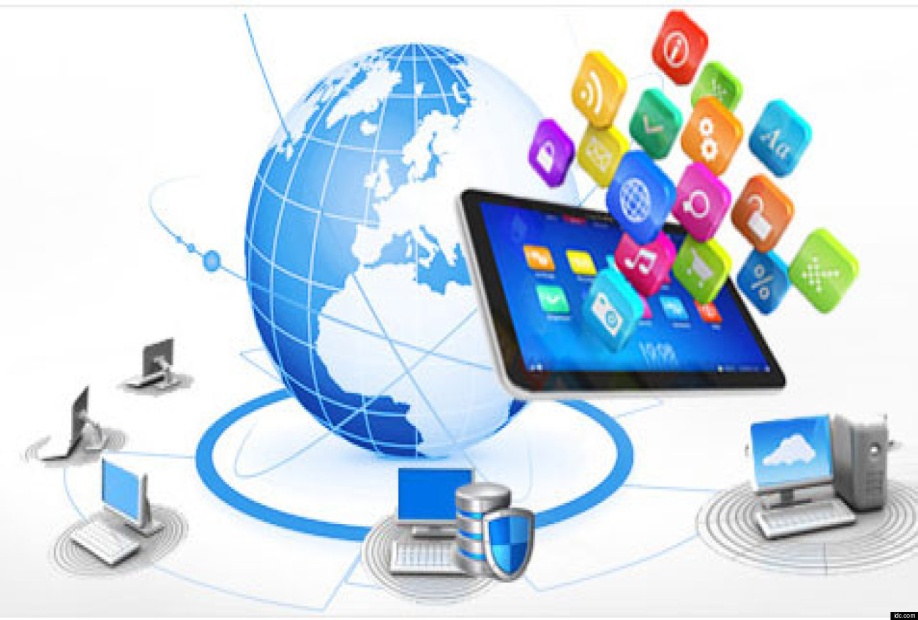 Архангельск
2016
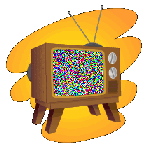 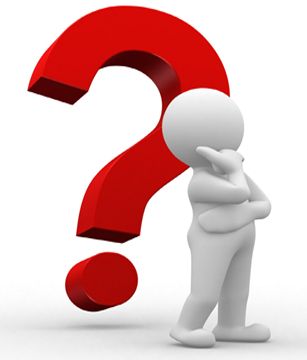 Использование ИКТ
Формы взаимодействия с родителями
Буклеты, брошюры, листовки
серия буклетов «О самом важном»: 
 «Наши привычки – привычки наших детей»
 «Невредный Интернет»
 «О мультфильмах всерьёз»
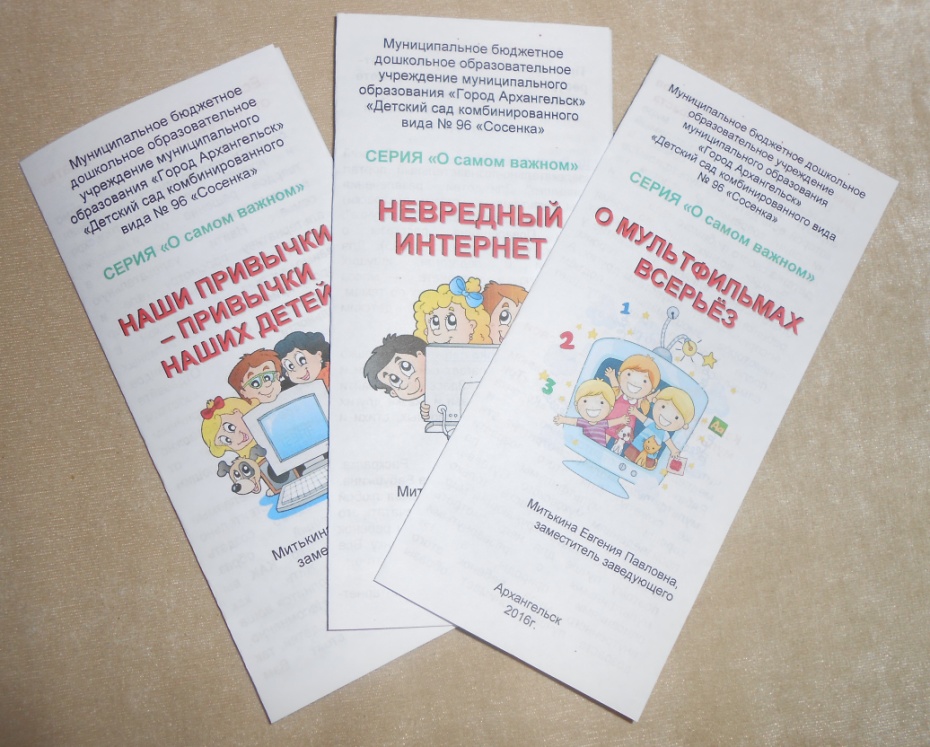 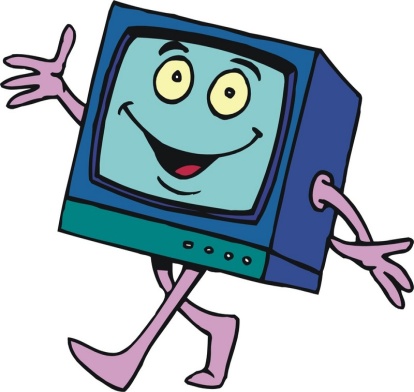 Информационные стенды, папки-передвижки
«Дети и компьютер»
 «Информационная безопасность: компьютер в жизни дошкольника»
 «Безопасное информационное пространство – детям!»
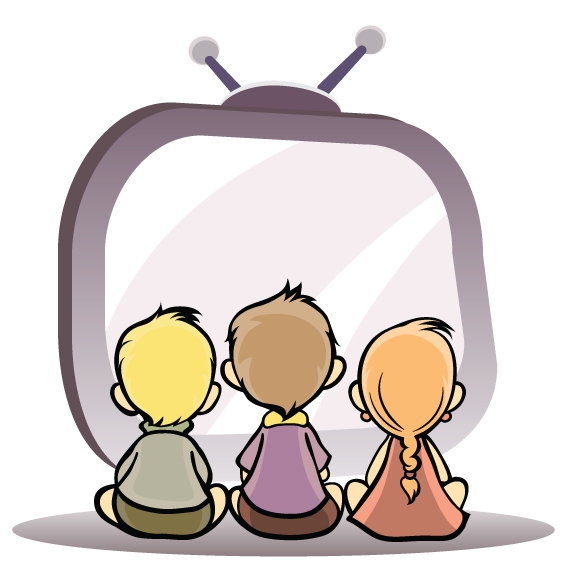 Официальный сайт ДОО
информация на страничке «Информация для мудрых родителей»        «Здоровые дети – в здоровой семье»
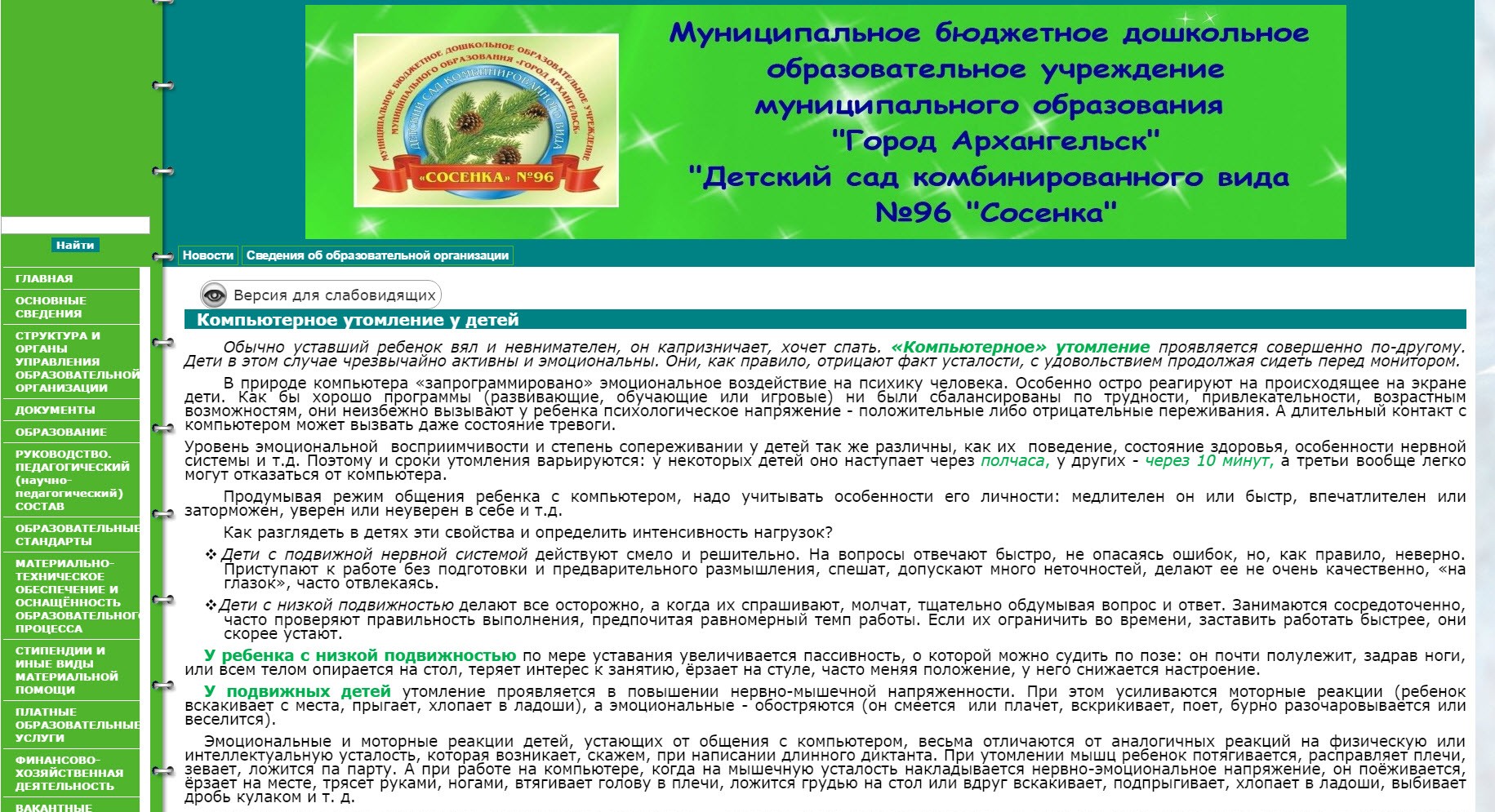 Социальные сети -
платформа, онлайн-сервис или веб-сайт, предназначенные для построения, отражения и организации социальных взаимоотношений, визуализацией которых являются социальные графы.
 «Vkontakte.ru»
 «Odnoklassniki.ru»
 «Facebook.ru»
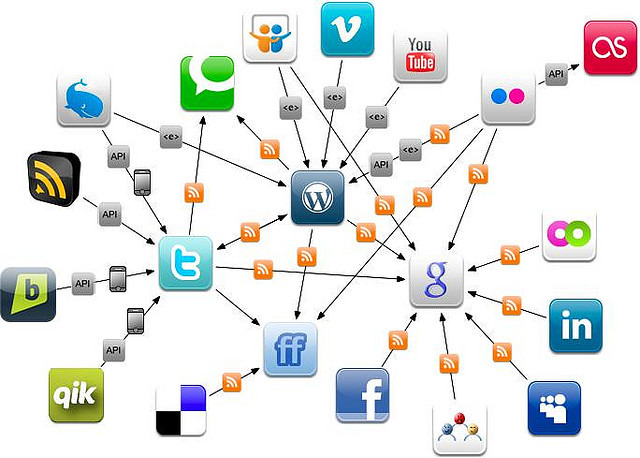 Родительские собрания
«Функциональная готовность дошкольника к работе на компьютере»
 «Компьютер и ребёнок – плюсы и минусы этого общения»
 «Здоровье и безопасность детей в мире Интернет»
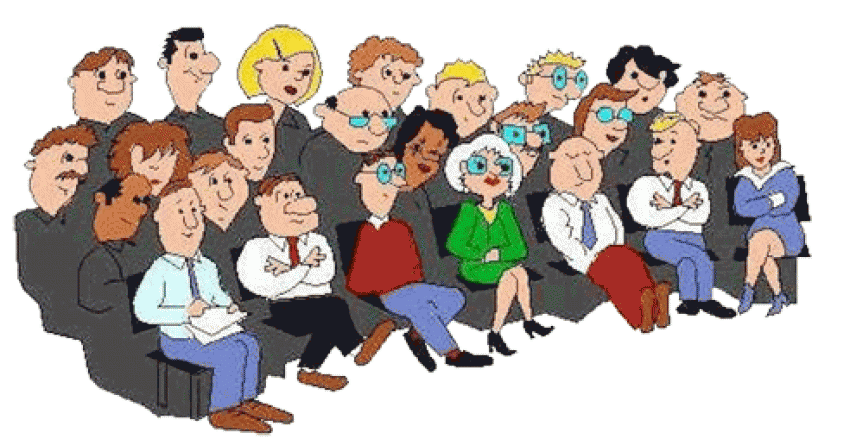 Консультации специалистов
«Компьютер в детском саду: спорные вопросы» 
 «О чем не знают родители»
 «Ребенок у компьютера»
 «Родительский контроль» 
 «Компьютер и ребенок: все за и против»
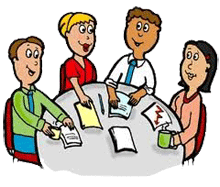 Совместные мероприятия
праздники
 круглые столы
 родительские гостиные
 семинары - практикумы
 дебаты
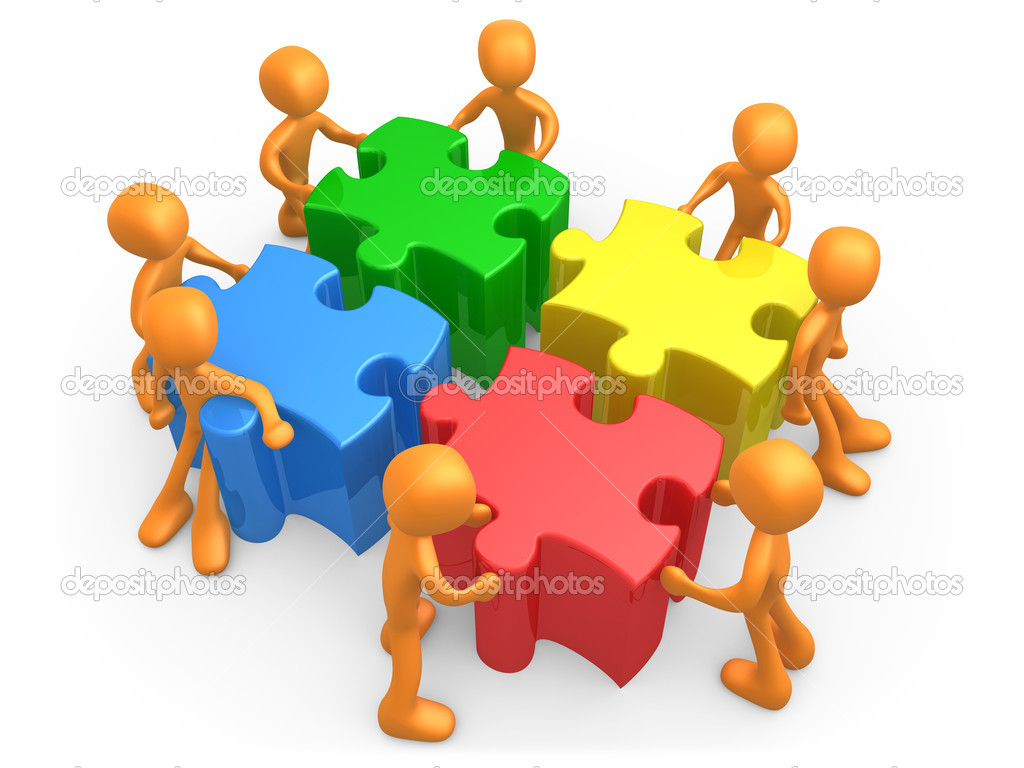 Безопасность наших детей 
в наших руках!
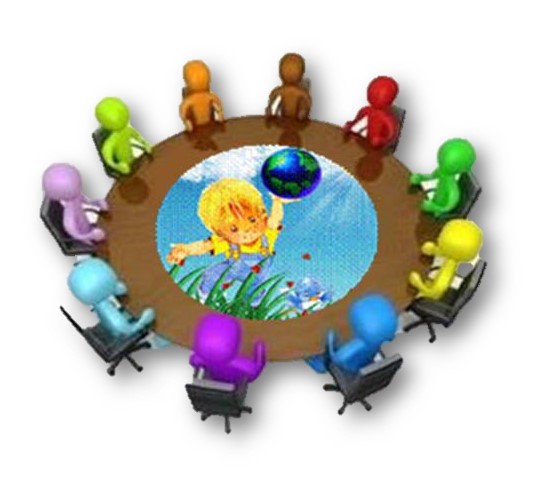